COMFORT*
Communication (narrative) 
Orientation and opportunity
Mindful presence
Family
Openings
Relating
Team
* Wittenberg-Lyles, E., Goldsmith, J., Ferrell, B., & Ragan, S. (2012). Communication and palliative nursing. New York: Oxford.
[Speaker Notes: Red indicates what this session will highlight as they are entry level communication skills for hospice and palliative care]
Objectives
Define the practice of accommodation in clinical encounters
Describe the role of health literacy in clinical communication
Understand how cultural theory connects to patient and family health literacy
Identify two communication skills that assess for health literacy and cultural diversity
Framework for understanding
Orientation (to life-limiting illness):
Communicating patient’s status & care options

Opportunity
Appreciating and articulating opportunities for treatment & care
[Speaker Notes: We want to begin by sharing two ideas that are essential to patients and families facing serious, chronic, and terminal illness.

You are in possession of unique information---and communicating a patient’s status and options for care can comfort as well as empower a patient/family. This is called orientation. 

Secondly, committing the communication time and effort to share opportunities for treatment and care supports a patient/family in their illness journey. This clinical communication practice will create a trusting connection between the clinician and patient.  #]
Costs of Limited Health Literacy
Worse health outcomes
Economic financial costs
Yearly: $106 to $236 billion
Projected: $1.6 to $3.6 trillion
Indirect costs
Increased chronic illness
Disability
Lost wages
Poor quality of life
(Vernon et al., 2007)
Health Literacy
Concerns aspects of health information:
Receiving/acquiring
Use of Internet a growing practice!
Understanding
Using to make health decisions
Added Aspects of Health Literacy
Health literacy also involves:
Language
Context
Culture
Communication skills levels
Technology
Some Things to Say to Open the Health Literacy Doors
“What experiences are most important or meaningful for you?”
“What fears or worries do you have about this illness?”
“Do you have other worries or fears?”
“What do you hope for your family?”
“What kinds of needs does your family have?”
Question
When discussing serious or life-threatening disease, what patient and family demographic is at most danger of low health literacy?

Adults 65+
At or below poverty
Non native/non English speakers
All of the above
Debrief
Indicators of low health literacy include income, education, & age
Adults 65+
Non-whites
Less than high school degree
At or below poverty
Non native/non English speakers

ALL PATIENTS AND FAMILIES FACING SERIOUS ILLNESS HAVE LOW HEALTH LITERACY!
Voice of the Lifeworld (Habermas, 1987)
Voice of the Lifeworld (patient/family) 
Understand health within context of daily life
Versus voice of medicine
Feelings vs. empirical data
Global illness impact vs. segments of poor health impact

Clinicians can bridge this divide
Prompts to illicit feedback
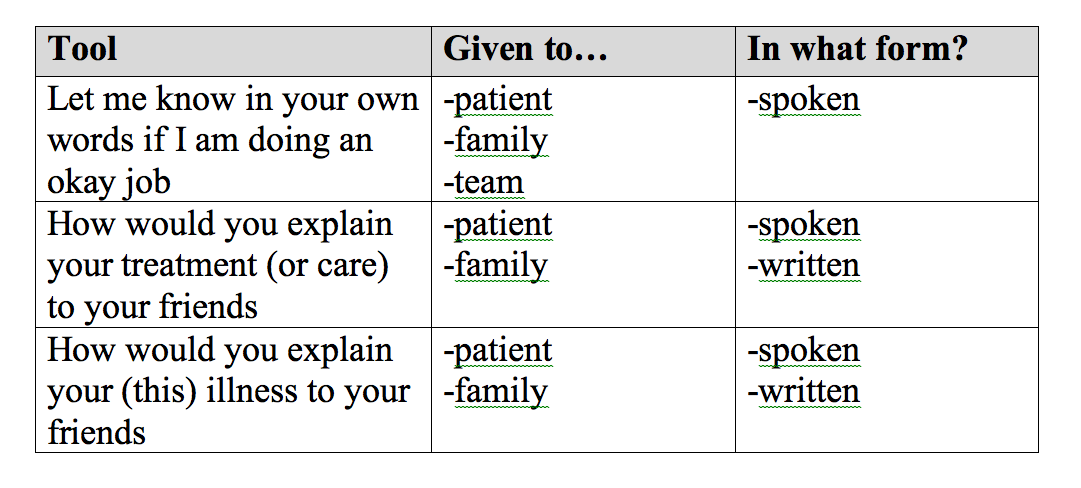 Communication Accommodation (Giles, 2008)
Think of patients and families as:
Culturally specific
Facing health literacy challenges
Accommodation assumes that:
People communicate in similar/dissimilar ways
Your behavior influences the perceptions of others
Accommodation in Clinical Practice
3 Communication Practices:
Convergence 
adapt/align 
Divergence
increase differences
Overaccommodation 
over-regulating, modifying, responding
Communication Impairment
Substantial percentage of acutely and terminally ill patients face: 
Motor compromise
Neurological compromise
Weakening
Aphasia
Delirium
Confusion
(Lambert, 2012; Salt and Robertson, 1998)
Communication Impairment
Treatments to be addressed : Resuscitation, Ventilation, Non oral feeding, Artificial hydration, Narcotic pain control, Dialysis, Modified diets
Approach: 
Print Material, Video, and Combination 
Speech Language Pathologist and Occupational Therapist consults
Cultural Considerations
Two tenets (culture & power):
Culture pervades/invades human behavior
Impacts communication, family structure/involvement, health care decision-making
Hierarchical structure
Social power 
Combined with meaning
Guides communication and decisions
Cultural Humility
Shift focus from:
Cultural competency 
Identify differences
Cultural/religious groups
Death-related beliefs, practices, rituals 
Shared understanding
Value patient/family experience
Time
Communication
Cultural Humility
Clean slate for each patient/family member despite cultural orientation
Ongoing active process involving:
Mindful respect
Reflection on practice and interactions
Flexibility
Practicing Cultural Humility
“Where were you born and raised?”
“What language do you prefer to speak?”
“Do you have a preference for a male or female caregiver?”
“Do you have any foods you would especially enjoy, or that you especially like to avoid?”
Team-based health literacy
Clarify that all team members have the same orientation regarding the patient’s plan of care/diagnosis/prognosis

Identify one aspect of health literacy for the patient and incorporate into care plan
Team-based health literacy
Identify 2-3 key medical terms that the patient/family needs to understand and translate

All team members should repeat key medical ideas using lay language during clinical visits.